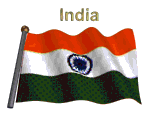 Prospective Strategies of Research in Ayurveda
Orientation Training on Research Management and Personality Development of New R.Os of CCRAS
16th March 2017
Dr. S.K. Sharma,
M.D. (Ay.), Ph.D.
M.A. Health Management Policy & Planning (Leads England)
Ex-Advisor Ayurveda-AYUSH GOI
Mobile : +91-9868400224, 8894600199
Email : drsharmask52@gmail.com
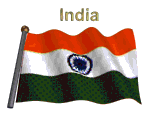 SWOT Analysis of Research in Ayurveda
S – Strengths of Ayurveda
W- Weaknesses of Ayurveda
O- Opportunities for Ayurveda
T- Threats for Ayurveda
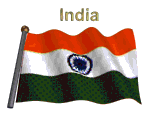 Strengths of Ayurveda
Complete Systems of Health for Physical Mental & Spiritual well being.
Ayurveda for Promotional Health.
Ayurveda for Preventive Health care.
Ayurveda Treatment for surgical disorders.
Ayurveda for post surgery conditions.
Ayurveda as adjuvant therapy.
Pathya-Apathya concept of health.
Ayurveda based Nutraceuticals
Cont……
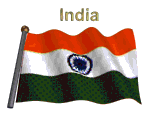 Strengths of Ayurveda
Ayurveda for lifestyle disorder.
Ayurveda medicines are soft suitable for children, women and elderly people.
Ayurveda medicine has minimum side effects, but has side benefits.
Ayurveda has very high social and culture support.
Ayurveda Nutraceuticals, food supplements, toiletries.
Scope of research for new molecule with bio-activity.
Epigenetics and genetics related research areas.
Favorable trend of political support at top National level by Hon’ble Prime Minister.
Cont……
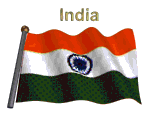 Strengths of Ayurveda        Cont….
Ayurveda is very compatible to the philosophy of Primary health care.
Community participation.
Appropriate indigenous technology.
Self reliant 
Excess ability 
affordability and 
acceptability.
Ayurveda has answer to so many medical and health problem.
Like neuro de-generation, dementia, alzimer, memory disorders, allergic disorders, G.I.T. disorders, IBS, Piles and fistula, joint disorders, U.T.I., BPH, menstrual disorders, hormonal disorders, infertility, impotency.
Kshar Sutra therapy for Ano-rectal disorder.
Panchakarma therapy for cleansing and rejuvenation for many neuro-muscular disorders.
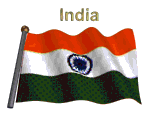 Weaknesses in Ayurveda Research Setup
Lack of clear policy guidelines of research e.g. Suddha Ayurveda or integrated.
Lack of implementing strategy, monitoring system.
Gap in trained Human resource.
Lack of teaching training and research.
Lack of research attitude in Ayurvedist.
Lack of appropriate research technology.
Lack of research model methods to be followed.
Lack of professional competence of research personals.
Lack of infrastructure and laboratories.
Lack of financial resources for research and teaching institutions.
Cont……
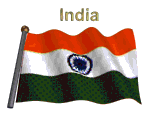 Weaknesses in Ayurveda Research
Lack of leadership in research institutions.
Vacant positions of head of the institutions.
Lack of political will to support and develop research institutions.
Lack of publications and writing skills and attitude.
Lack of periodicals, journals of research of high standards.
Weak professional association of researchers.
Poor carrier prospective of research persons in Ayurvedic institutions.
Indian companies do not invest on research.
MNC’s are not interested to invest in Ayurvedic research.
Lack of consistency, quality and standards of Ayurvedic medicines.
Cont……
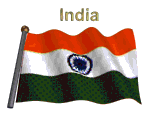 Weaknesses in Ayurveda Research
Non-availability of quality medicines anywhere at any time.
Lack of appropriate testing methods at affordable cost for Ayurvedic products, especially multi ingredient, herbo metallic compound etc.
Shortage of authentic raw material for research and development of natural origin of plants, minerals, metals and animal region. 
Too much beaurocratic dominance in research planning, implementation and decision making.
Poor budget spending capacity.
Lack of continuity in research programs e.g. National campaigns, pharmacopoeia of work and other flagship programs of long positive impact.
Diversified activities of researchers for un related areas.
Professional dis-honesty and lack of commitment for hard work.
Pseudo sympathizers of Ayurveda/Lobbies with western interest.
Cont……
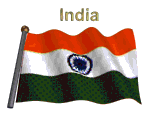 Opportunities
Favorable trend of national leadership in favor of Ayurveda -  from PMO.
So many life style disorders (increasing trend) for which allopathic has no answer and Ayurveda can take up the challenge for treatment/as adjuvant therapy like diabetes, hypertension, obesity, cardio vascular disorders, liver disorders, neuro de-generation, dementia, alzimer, memory disorders, allergic disorders, G.I.T. disorders, IBS, Piles and fistula, joint disorders, U.T.I., BPH, menstrual disorders, hormonal disorders, infertility, impotency, PCOD hypertherorism.
Almost every allopathic drug has side effects whereas Ayurveda has minimum side effects, so there is lot of scope of Research in Ayurvedic intervention.
Cont……
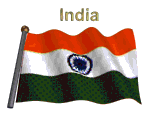 Opportunities
High cost of allopathic drug and treatment provides an opportunity for Ayurveda to develop and promote cost effective treatment.
Research on medicinal plants to develop new species with valuable molecules.
Research and drug standardization.
Research in manufacturing technology of drugs.
Collaborative research with industries and other R&D institutions for win-win situation.
Ayurveda for school health program for children.
Ayurveda for national health programs like Anaemia, diabetes, cardio vascular diseases.
Research to develop low cost Ayurvedic methods of diagnosis.
Research in food incompatibilities of modern time responsible for many diseases.
Research in prakriti vigyan(body mind constitutions) and its application in prevention and disease management.
Cont……
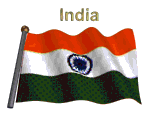 Opportunities
Research in bhasma and herbo mineral formulations manufacturing technologies.
Rasa aushadhies for the diseases like cancer.
Kshar sutra for wound management and diabetic foot.
Documentations of new plants for medicinal use.
Research on Ayurveda based Nutraceuticals and food supplements, cosmetics etc.
Plant based new molecule development,  bioactivity for various disorders.
Epigenetics and genetics disorders.
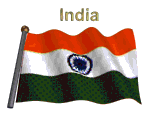 Threats
Internal threats.
External threats.
Our own teaching, training and research institute and system may not improve as seen in last few decades.
Govt. policy and support is inbigous and may not improve in near future.
Our technical person are not very good administrator, managers and lack leadership qualities.
Dominance of burocracy may continue in the same way and lack continuity in research activities. 
Peripheral research institutions may not improve in infrastructure and management.
Allopathic drug lobby may become more active to sabotage the Ayurvedic initiative for research developments e.g. industry funded publication of Jama article of Sapar on Heavy metal contaminated in Ayurvedic medicines.
With the growth of Ayurvedic sectors professional rivalry of allopathic professional may grow fast.
Cont……
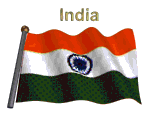 Threats
Our own research institutions and lab setup may not improve even after investment due to lack of research guidelines and motivation.
Our experts and trained man power may leave Ayurvedic sector and join other research institution for better carrier and prospective.
Due to constant resistance and humiliation of our senior research persons, they may breakdown and loose interest in Ayurveda sector.
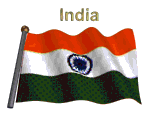 Solution and Way Ahead
H.R. is most important player. Therefore select recruit the meritorious person and appoint in relevant speciality institutions.
Short term and long term training programs.
Foundation training course for researchers from various fields joining CCRAS. Introduction of Science to Ayurveda Researchers and Ayurveda introduction to Basic Scientists to understand each other.
One year, two year fellowship.
Regroups probation period, proper assessment.
Incentives to hard workers and dis-incentives to the others.
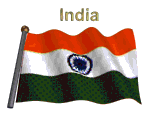 Solution and Way Ahead
Identify most potential area of research in limited number.
Develop a culture of team work in a synergistic way.
Adopt latest and appropriate technology of research.
Fixed targets of annual progress right from publications of research papers, filing of patents, product development, transfer of technology and marketing of research products to get royalty for the council and researchers.
Formulate proper posting and transfer policy for research personals.
Thanks
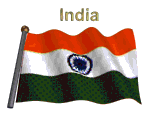